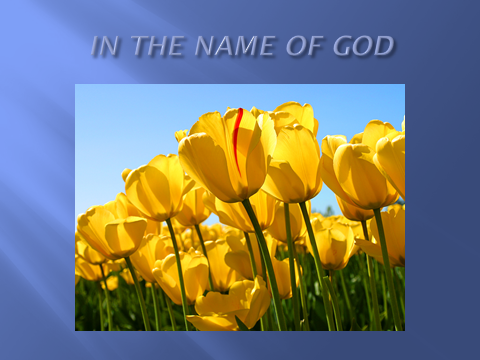 Prosthetic choice for Lap hernia repair
Z.Zarghamifard
Fellowship of MIS
Mesh based hernia repair
Safe
Effective
Less pain
Decreased recurrence
Gold standard
Ideal mesh
Inert
Good strength
Not allergen
Avoid infection
Easy handling
Resist contracture
Simple & inexpensive
prosthesis
Synthetic
Non-synthetic:
Biologic
Human tissue
Useful in infected site
High recurrence
Names: Alloderm, Surgisis
Synthetic Prosthesis
Mesh :
Polypropylene & Polyester
Fibroblast ingrowth
Collagen deposition
Long term fixation

Sheet (membrane):
e-PTFE (Gore-Tex) 
No fibrous response
Less adhesion
For intraperitoneal use
Polypropylene mesh
Synthetic nonabsorbable
Hydrophobic
Electrostatically neutral
Permanent
Most popular
Brands:
monofilament
Prolene (ethicone)
Prolite (covedien)
Marlex
Polyfilament : Surgipro
Polyester meshes
Parietex (Covedien)

Mersilene (Ethicone)

Inflammation & contracture as PP meshes
New meshes
Vypro & Vypro II (Ethicon):
Light weight /Large pores
Compose of multifilament PP + Vicryl
Ultrapro:
Light weight /Large pores (>3 mm)
Monofilament PP+ Monocryl
Lowest FBR
Optimized handling
Dual meshes:
Goretex + PP
PVDF + PP (new)
PVDF: polyvinylidenflourid
Complications of mesh
Minor (in %50):
Seroma
Discomfort & decreased abd wall mobility
Major (rare) :
Recurrence
 pain:
Neuropathy / immediately after surg
Chronic pain/ 1 year later/due to FBR
Infection
Fistula
(FBR: foreign body reaction)
Light weight with large pores (>1mm) meshes

 are better than heavy weight with 

small pores (<1mm) meshes
Advantagas of light weight meshes
Decreased restriction of Abd mobility:
Flexible & elasticity like Abd wall
Appropriate tensile strength
less surface area in contact with host tissue:
Decreased foreign body reaction
Equivalent recurrence
Less shrinkage(probably):
Less fibrotic scar around mesh
No fibrotic bridging in pores
Similar infection
Good handling
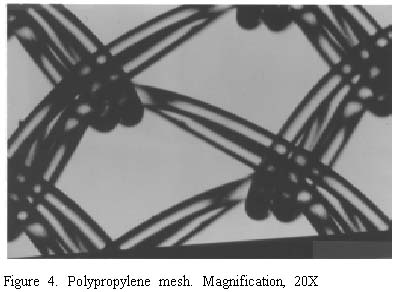 Generations of meshes
First : 
heavy weight small porous meshes
Second :
 light weight large porous meshes
In the future :
 light weight large porous meshes
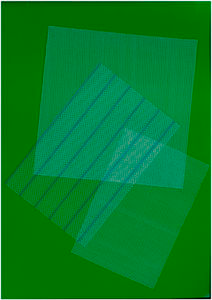 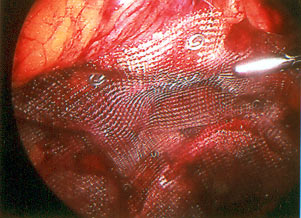 Fixation of mesh
Aims of fixation
Prevent migration or rollup


Prevent shrinkage
Fixation or no fixation in TEP
New pain in 23% of pt with fixation


No difference in recurrence after 6 month
Fixation
Staples (10 mm port)
Tacks :
5 mm port
Counter pressure is needed
Fibrin glue:
Less chronic pain
Equivalent recurrence
Absorbable tacks
Full thickness sutures
THANKS